The Past Continuous Tense
We use this tense to talk about the actions that were going on, or happening at a certain moment in the past.
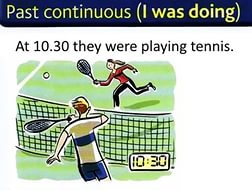 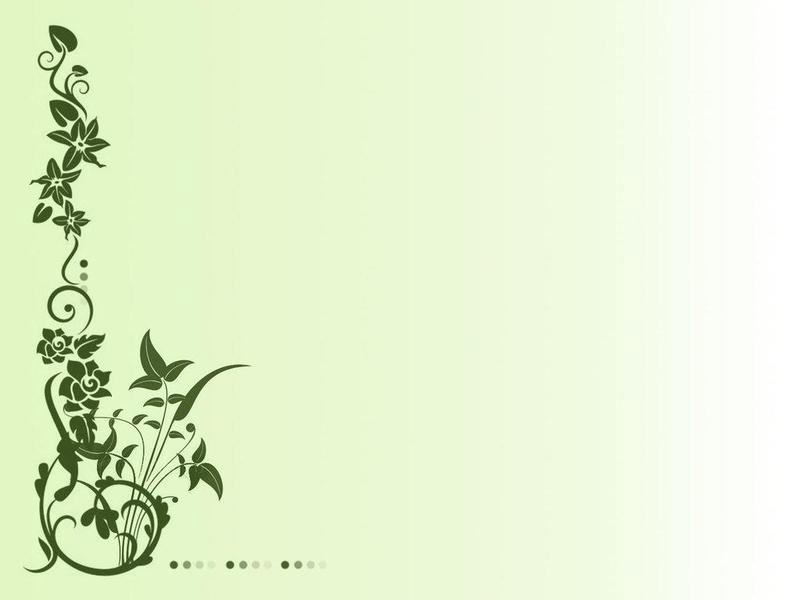 Указатели времени:
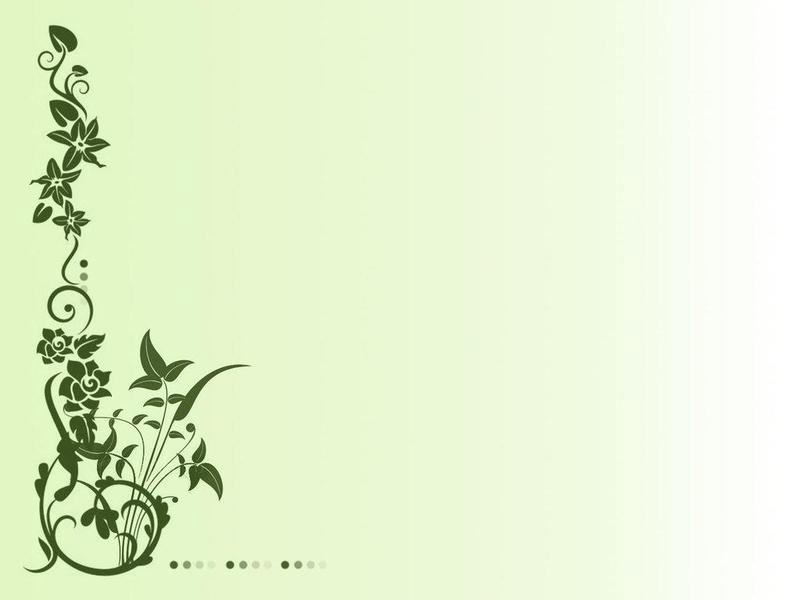 Make up sentences
Раскройте скобки, употребляя глаголы в форме Past Continuous.
1. They (to write) the test at this time yesterday. 

 2. He (to work) in the garden from two till five o'clock. 

 3. We (to watch) television the whole evening. 

 4. You (to play) football at six o'clock? 

 5. You (to drink) tea at seven o'clock? 

 6. He (to draw) from three till four o'clock? 

 7. Who (to listen) to the radio at this time? 

 8. It (to rain) the whole day yesterday? 

 9. They (to skate) at three o'clock? 

 10. She (not to help) mother about the house from two till six.
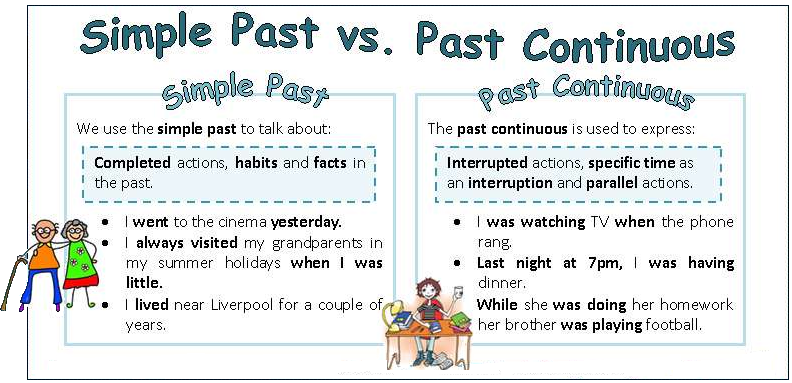 H/t